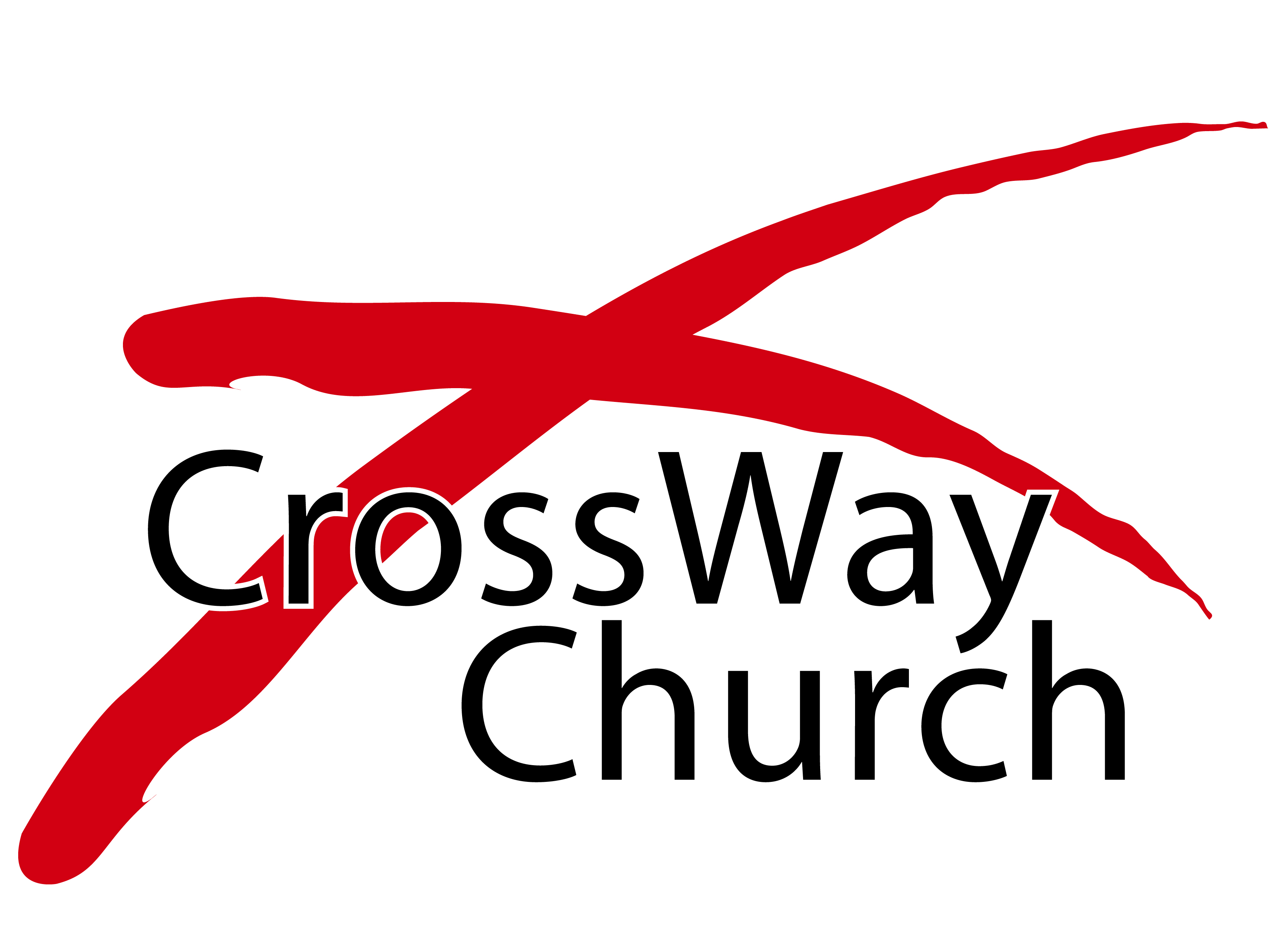 Blessed Are Those Who ArePersecuted for Righteousness’ Sake
The Sermon on the Mount Series [9]
Matthew 5:10-12
© November 29, 2015
 Pastor Paul K. Kim
THE BEATITUDES: JESUS’ VALUES OF CHRISTIAN COUNTER-CULTURE
All eight beatitudes are opposed by the worldly values.

Following Jesus requires “transvaluation” of all values, which leads to Christian counter-culture that clashes with the worldly value system.
Clash between Two Irreconcilable Value Systems
Yet in all this the values and standards of Jesus are in direct conflict with the commonly accepted values and standards of the world. The world judges the rich to be blessed, not the poor, whether in the material or in the spiritual sphere; the happy-go-lucky and carefree, not those who take evil so seriously that mourn over it; the strong and brash, not the meek and gentle; the full not the hungry; those who mind their own business, not those who meddle in other men’s matters and occupy their time in do-goodery like “showing mercy” and “making peace”; those who attain their ends even if necessary by devious means, not the pure in heart who refuse to compromise their integrity; those who are secure and popular, and live at ease, not those who have to suffer persecution . . . Persecution is simply the clash between two irreconcilable value-systems.
― John R. W. Stott
THE BEATITUDES: JESUS’ VALUES OF CHRISTIAN COUNTER-CULTURE
All eight beatitudes are opposed by the worldly values.

Following Jesus requires “transvaluation of all values,” which leads to Christian counter-culture that clashes with the worldly culture and its values.

This beatitude is important because...
It is the last beatitude.
It is the longest beatitude (3 verses).
It is the only beatitude with a command (“rejoice and be glad!”).
It is the only beatitude with an explanation.
It is the only beatitude that is repeated by Jesus.
It is the only beatitude addressed directly to the audience/reader.
WHAT DOES IT MEAN TO BE PERSECUTED FOR RIGHTEOUSNESS’ SAKE?
“Blessed are those who are persecuted for righteousness' sake, for theirs is the kingdom of heaven.” (v.10)

It means to be persecuted…

NOT because of one’s own folly.

NOT because of fanaticism or weirdness.  

NOT because of being good or noble.

BUT because of RIGHTEOUSNESS.
persecuted for obedience to God’s righteous will
persecuted for being like Christ.

HENCE, being persecuted for righteousness (v.10) is same as being persecuted for Christ (v.11).
26 “Woe to you, when all people speak well of you, for so their fathers did to the false prophets.Luke 6:26

18 “If the world hates you, know that it has hated me before it hated you. 19 If you were of the world, the world would love you as its own; but because you are not of the world, but I chose you out of the world, therefore the world hates you. 20 Remember the word that I said to you: ‘A servant is not greater than his master.’ If they persecuted me, they will also persecute you. If they kept my word, they will also keep yours.”
John 15:18-20
JESUS’ COMMAND: HOW WE ARE TO REACT TO PERSECUTION
“11 Blessed are you when others revile you and persecute you and utter all kinds of evil against you falsely on my account. 12 Rejoice and be glad, for your reward is great in heaven, for so they persecuted the prophets who were before you.” (vs. 11-12)

We are…

NOT to retaliate like an unbeliever.

NOT to harbor resentment or depression like a victim.

NOT to be in denial of our pain like a stoic.

NOT to enjoy it like a masochist.

BUT we are to “rejoice and be glad!” (v.12)
JESUS’ COMMAND: HOW WE ARE TO REACT TO PERSECUTION
Why?

Persecution is a proof that we belong to Christ [who I am].
— “for so they persecuted the prophets who were before you.”
The Badge of True Discipleship
Suffering, then, is the badge of true discipleship. The disciple is not above his master . . . If we refuse to take up our cross and submit to suffering and rejection at the hands of men, we forfeit our fellowship with Christ and have ceased to follow Him. But if we lose our lives in His service and carry our cross, we shall find our lives again in the fellowship of the cross with Christ. The opposite of discipleship is to be ashamed of Christ and His cross and all the offense which the cross brings in its train. Discipleship means allegiance to the suffering Christ, and it is therefore not at all surprising that Christians should be called upon to suffering. In fact, it is a joy and token of his grace. 
― Dietrich Bonhoeffer
JESUS’ COMMAND: HOW WE ARE TO REACT TO PERSECUTION
Why?

Persecution is a proof that we belong to Christ [who I am].
— “for so they persecuted the prophets who were before you.”

Heaven is promised for the persecuted [where I am going].
	— “for theirs is the kingdom of heaven.”

Our reward is great in heaven [what waits for me there].— “for your reward is great in heaven.”
The reward is NOT of merit but of grace. 
The reward is NOT worldly but heavenly.
The reward is great enough to equalize any severe persecution/suffering for Christ.
#1: the poor in spirit (v.3)

theirs is the kingdom of heaven.
#2: those who mourn (v.4)

shall be comforted.
#3: the meek
(v.5)

shall inherit the earth.
#4: those who hunger and thirst for righteousness (v.6) shall be satisfied.
#5: the merciful (v.7)


shall be shown mercy.
#6: the pure in heart (v.8)


shall see God.
#7: the peacemakers (v.9)

shall be called sons of God.
#8: those who are persecuted for  righteousness  (vs.10-12)
theirs is the kingdom of heaven.
INTERRELATIONSHIPS OF THE EIGHT BEATITUDES
PURSUING RIGHTEOUSNESS EVEN AT THE EXPENSE OF PERSECUTION
“10 Blessed are those who are persecuted for righteousness' sake, for theirs is the kingdom of heaven. 11 Blessed are you when others revile you and persecute you and utter all kinds of evil against you falsely on my account. 12 Rejoice and be glad, for your reward is great in heaven, for so they persecuted the prophets who were before you.” (vs. 10-12)

1)   Deepen your HUNGER AND THIRST for righteousness (Matt. 5:6; 1 Tim. 6:11).

11 But as for you, O man of God, flee these things. pursue righteousness, godliness, faith, love, steadfastness, gentleness.
1 Timothy 6:11
PURSUING RIGHTEOUSNESS EVEN AT THE EXPENSE OF PERSECUTION
“10 Blessed are those who are persecuted for righteousness' sake, for theirs is the kingdom of heaven. 11 Blessed are you when others revile you and persecute you and utter all kinds of evil against you falsely on my account. 12 Rejoice and be glad, for your reward is great in heaven, for so they persecuted the prophets who were before you.” (vs. 10-12)

2)  Pursue a life of righteousness WHOLEHEARTEDLY (Rom. 12:1; 2 Tim. 3:12). 

12 Indeed, all who desire to live a godly life in Christ Jesus will be persecuted.
        2 timothy 3:12
PURSUING RIGHTEOUSNESS EVEN AT THE EXPENSE OF PERSECUTION
“10 Blessed are those who are persecuted for righteousness' sake, for theirs is the kingdom of heaven. 11 Blessed are you when others revile you and persecute you and utter all kinds of evil against you falsely on my account. 12 Rejoice and be glad, for your reward is great in heaven, for so they persecuted the prophets who were before you.” (vs. 10-12)

3)  Be sure to REJOICE AND BE GLAD when you face persecution because of Christ and righteousness (Matt. 5:12; 1 Peter 4:13-14).

13 But rejoice insofar as you share Christ's sufferings, that you may also rejoice and be glad when his glory is revealed. 14 If you are insulted for the name of Christ, you are blessed, because the Spirit of glory and of God rests upon you.
1 Peter 4:13-14
THREE PRACTICAL QUESTIONS FOR OUR EVERYDAY LIFE
In what ways are you convinced more of your need for pursuing righteousness wholeheartedly even at the expense of persecution?

What would it mean for you to deepen your hunger and thirst for righteousness?

What is one practical way for you to count yourself blessed when you are insulted, harassed, or mistreated for the name of Christ?
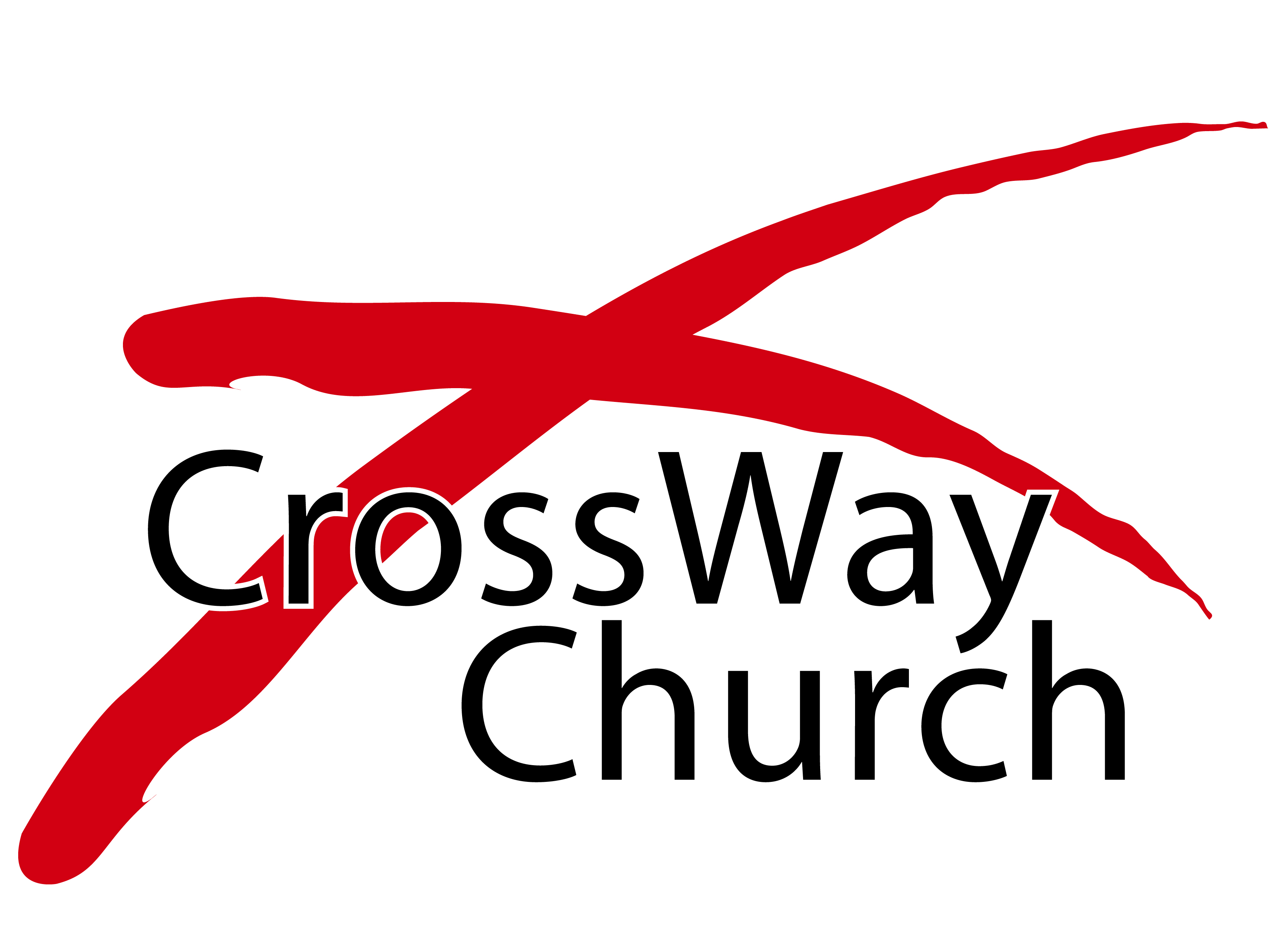